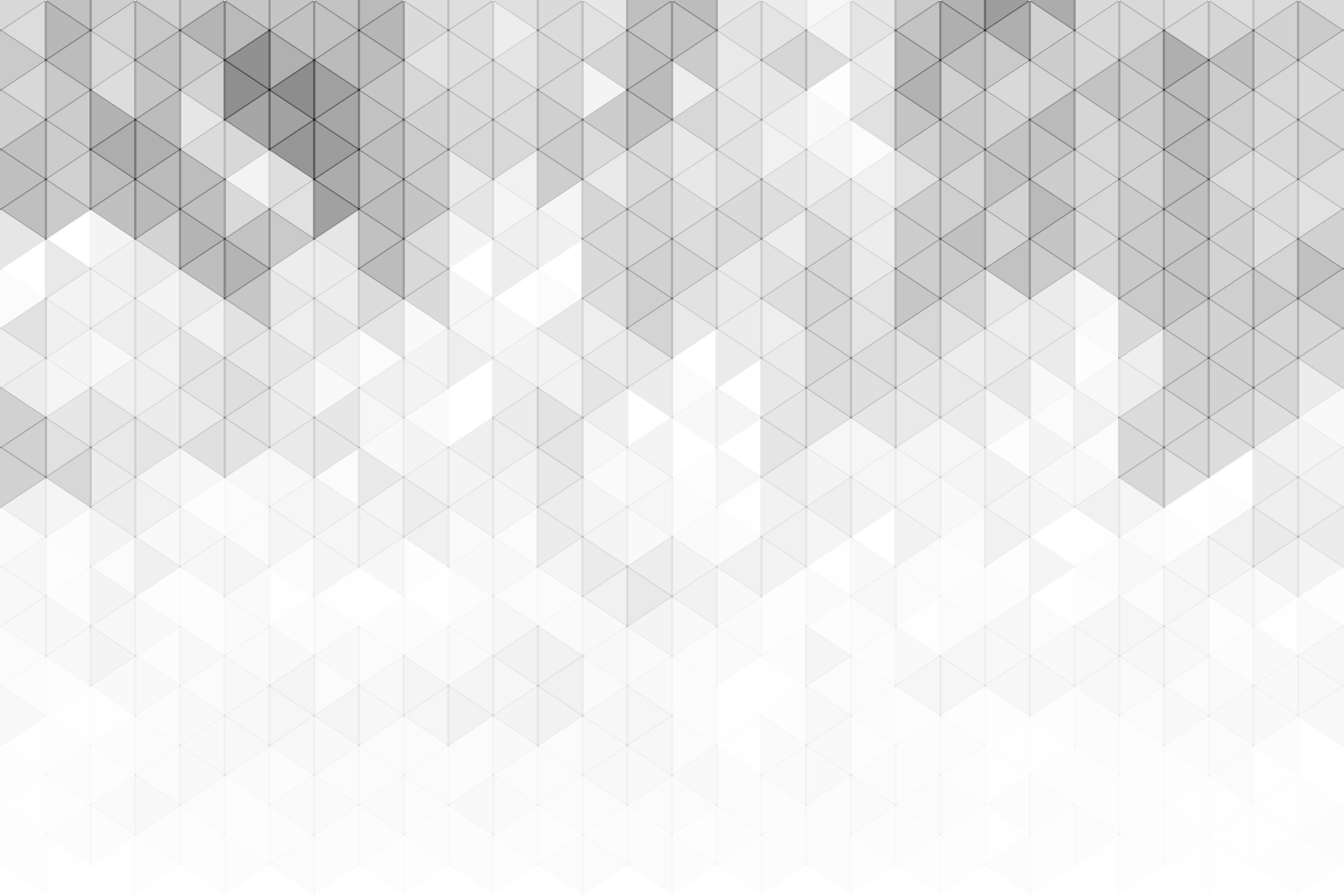 AGILE PROJECT STATUS REPORT POWERPOINT TEMPLATE
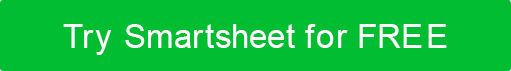 NOTE: EXAMPLE TEMPLATE ON SLIDE 2.
PROJECT NAME
 
00/00/0000
 
Address
Contact Phone
Web Address
Email Address
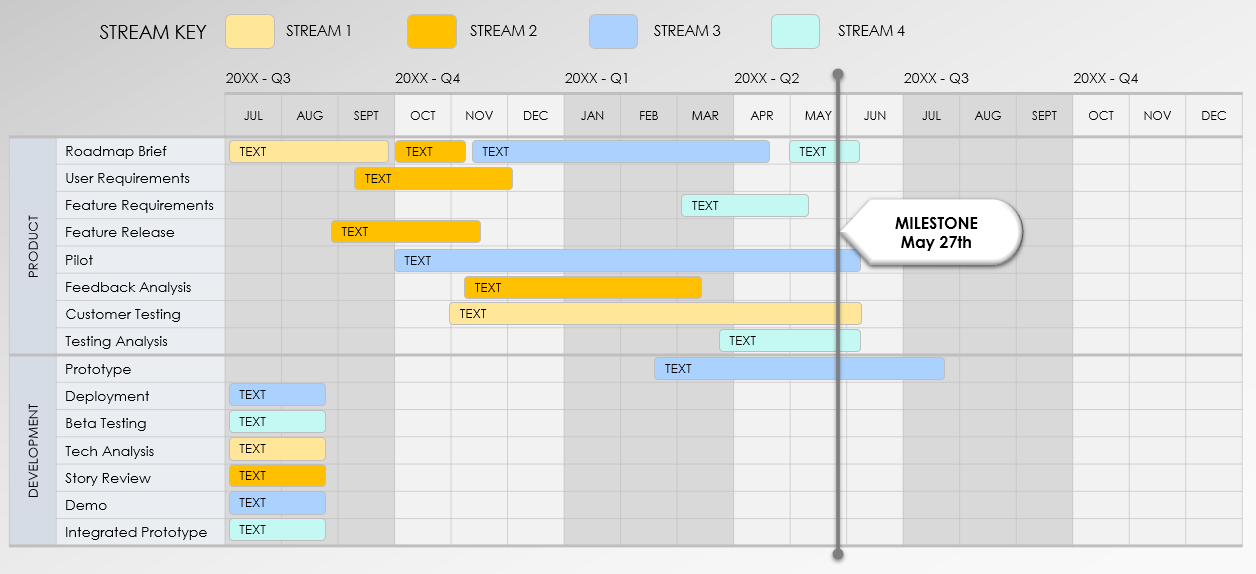 STREAM 1
STREAM 2
STREAM 3
STREAM 4
EXAMPLE TEMPLATE
STREAM KEY
TEXT
TEXT
TEXT
TEXT
TEXT
TEXT
TEXT
TEXT
TEXT
TEXT
TEXT
TEXT
TEXT
TEXT
TEXT
TEXT
TEXT
TEXT
AGILE PROJECT STATUS REPORT POWERPOINT PRESENTATION EXAMPLE
MILESTONE
May 27th
STREAM 1
STREAM 2
STREAM 3
STREAM 4
PROJECT NAME
STREAM KEY
TEXT
TEXT
TEXT
TEXT
TEXT
TEXT
TEXT
TEXT
TEXT
TEXT
TEXT
TEXT
TEXT
TEXT
TEXT
AGILE PROJECT STATUS REPORT POWERPOINT PRESENTATION
MILESTONE
May 27th
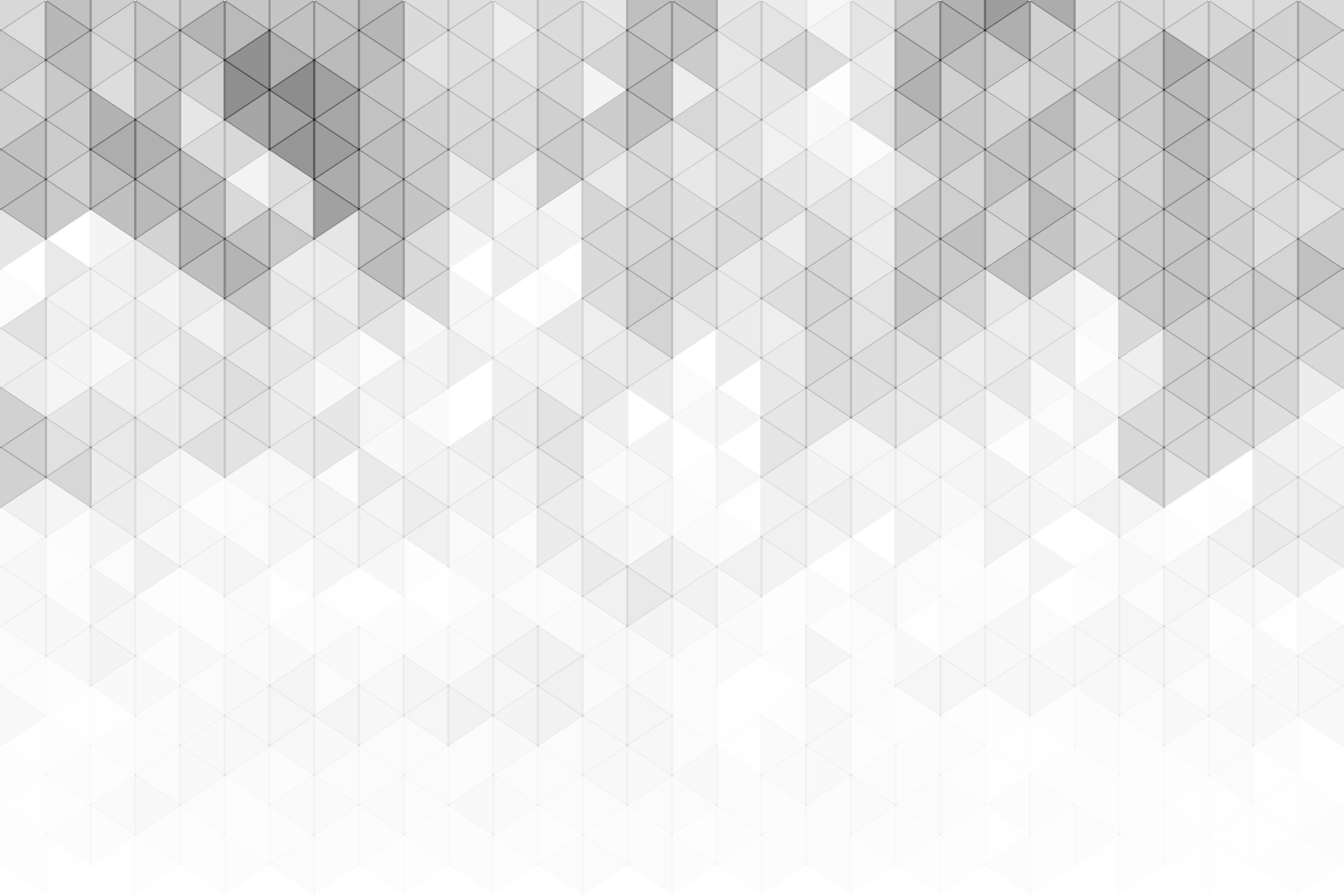 PROJECT REPORT
COMMENTS